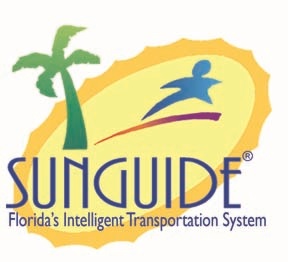 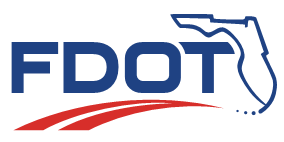 SunGuide Software Users Group Meeting
February 8, 2024
1
WELCOME

ATTENDEE ROLL CALL
Christine Shafik, PE, PMP®, CPM, FCCM, FCCN, CGB
State CAV/STAMP/ML Engineer
SunGuide Software Users Group
2/8/2024
2
SG-6906 – Blinking Event Alert Icons Obscure cameras, blink behavior sometimes annoying
Tucker Brown
SunGuide Software Users Group
3
2/8/2024
Current Behavior & Enhancement
Current Behavior
Blinking alert icons can obscure cameras in the same area and make it difficult to verify the alert
Enhancement
Option 1: 9.0 introduces a concept of rubber band select and sending cameras to VOD
Option 2: Context menu item on the alert to open all cameras within some configured radius
Option 3: Attempt to layer the alerts under the cameras
2/8/2024
4
SunGuide Software Users Group
QUESTIONS?

COMMENTS?
SunGuide Software Users Group
2/8/2024
5
SG-6905 – Custom sort for Agencies on Event Details Responders
Tucker Brown
SunGuide Software Users Group
6
2/8/2024
Current Behavior and Enhancement
Current Behavior
Sort order for the responder list is set at a global sort order for all operators, including the “Core Responders”
Enhancement
Allow users to override the order to a user selected order
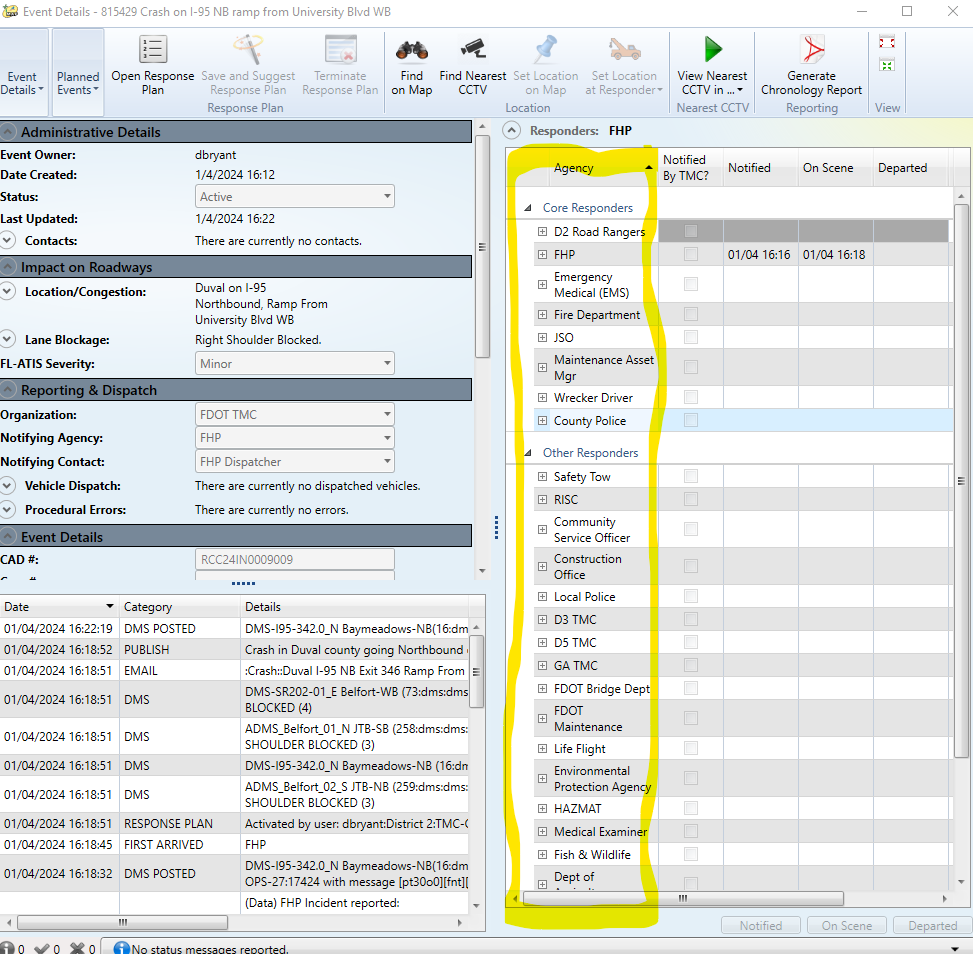 2/8/2024
7
SunGuide Software Users Group
QUESTIONS?

COMMENTS?
SunGuide Software Users Group
2/8/2024
8
IVV IssueSGIVV-444 – Previous Association Not Accurate in Associate Alert to Existing Event
Tucker Brown
SunGuide Software Users Group
9
2/8/2024
Current Behavior
Current Behavior
Only FHP monitors “updates” to events and would let users know previous association
Clarification
At this time, does the Generic Alert interface anticipate updates to its alerts and need similar handling?
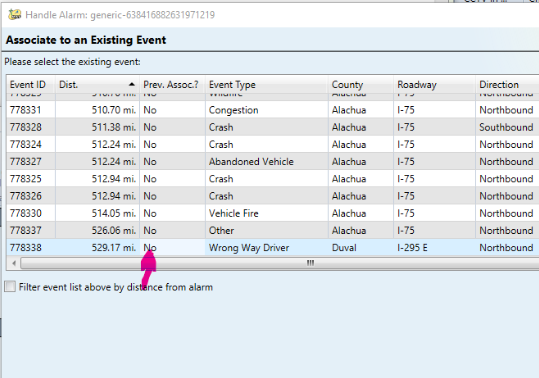 2/8/2024
10
SunGuide Software Users Group
QUESTIONS?

COMMENTS?
SunGuide Software Users Group
2/8/2024
11
IVV IssueSGIVV-457 – LCS Messages are not Atomic
Tucker Brown
SunGuide Software Users Group
12
2/8/2024
Current Behavior
Current Behavior
The system treats LCS as individual heads and those can have a graphics fail or succeed. If a set of 4 heads has a single head that fails, it does NOT remove the graphic from the other 3 heads.
Clarification
Should SG treat the SET of messages as a single message? Would cause NO signs to be posted in the case of a single head failure.
2/8/2024
13
SunGuide Software Users Group
QUESTIONS?

COMMENTS?
SunGuide Software Users Group
2/8/2024
14
SG-5989 – SunGuide Alert Viewer (Service Accounts)
Pete McGilvray, HNTB
SunGuide Software Users Group
15
2/8/2024
SunGuide Alert Viewer (SAV) – Wrong Way Driving
In Production
Accessible by authorized FDOT and FHP users
Service Account Creation
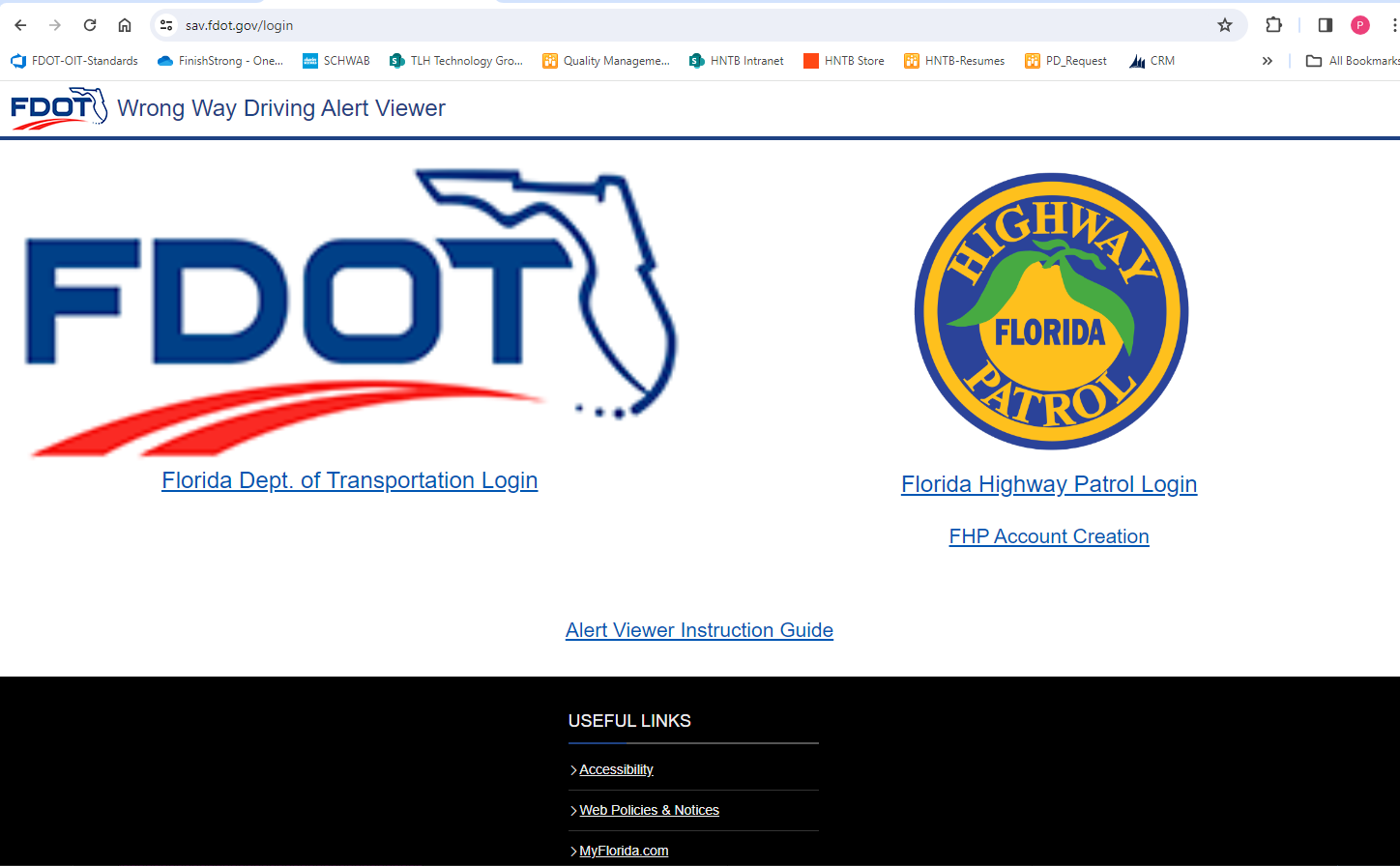 https://sav.fdot.gov/
Change Management Board
2/8/2024
16
SAV – Service Accounts
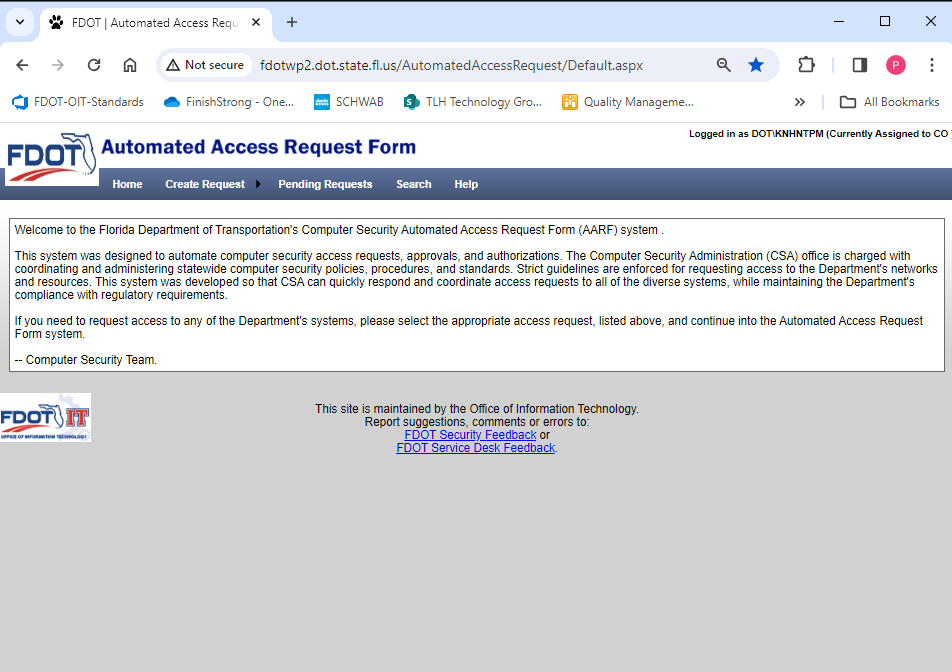 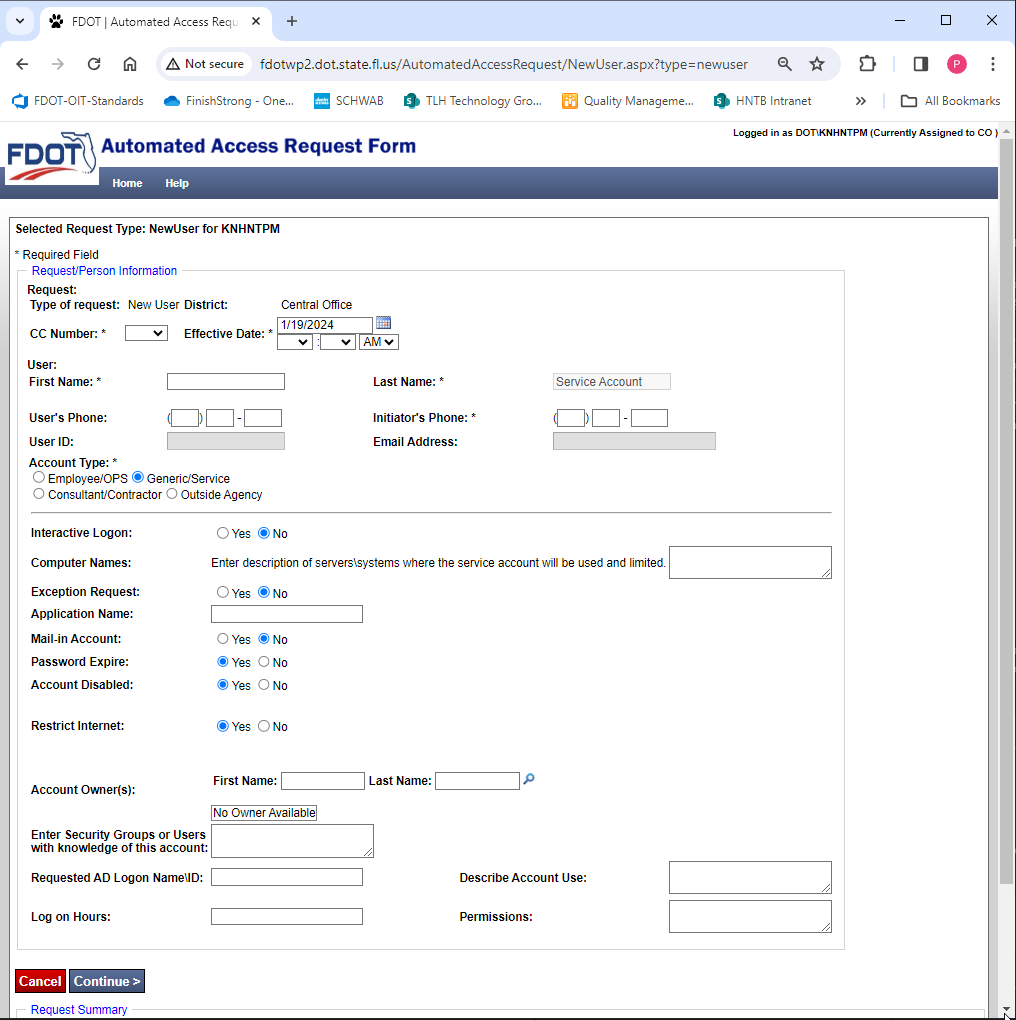 Optional: May want if Co-Located with FHP
Needed if wanting SAV on Video Wall in TMC
Not tied to a specific person
Generic Accounts – owned by TMC
Authentication within the TMC
Service Account Creation occurs  within AARF
Change Management Board
2/8/2024
17
SAV – Service Accounts – Process to Get One
Identify the person (or persons) who will be responsible for:
Owning account
Log into TMC resources as needed (after computer upgrade, power outage)
AARF – New Service Account
Created in the District
2nd Factor Authentication MUST be setup as the TMC Main Phone Number
Guide of AARF SAV Service selections available
If interested:
Contact:
Christine.Shafik@dot.state.fl.us and peter.mcgilvray@dot.state.fl.us by email and we will begin the coordination
Change Management Board
2/8/2024
18
QUESTIONS?

COMMENTS?
SunGuide Software Users Group
2/8/2024
19
ANNOUNCEMENTS?

QUESTIONS?

COMMENTS?

ADJOURN.
SunGuide Software Users Group
2/8/2024
20